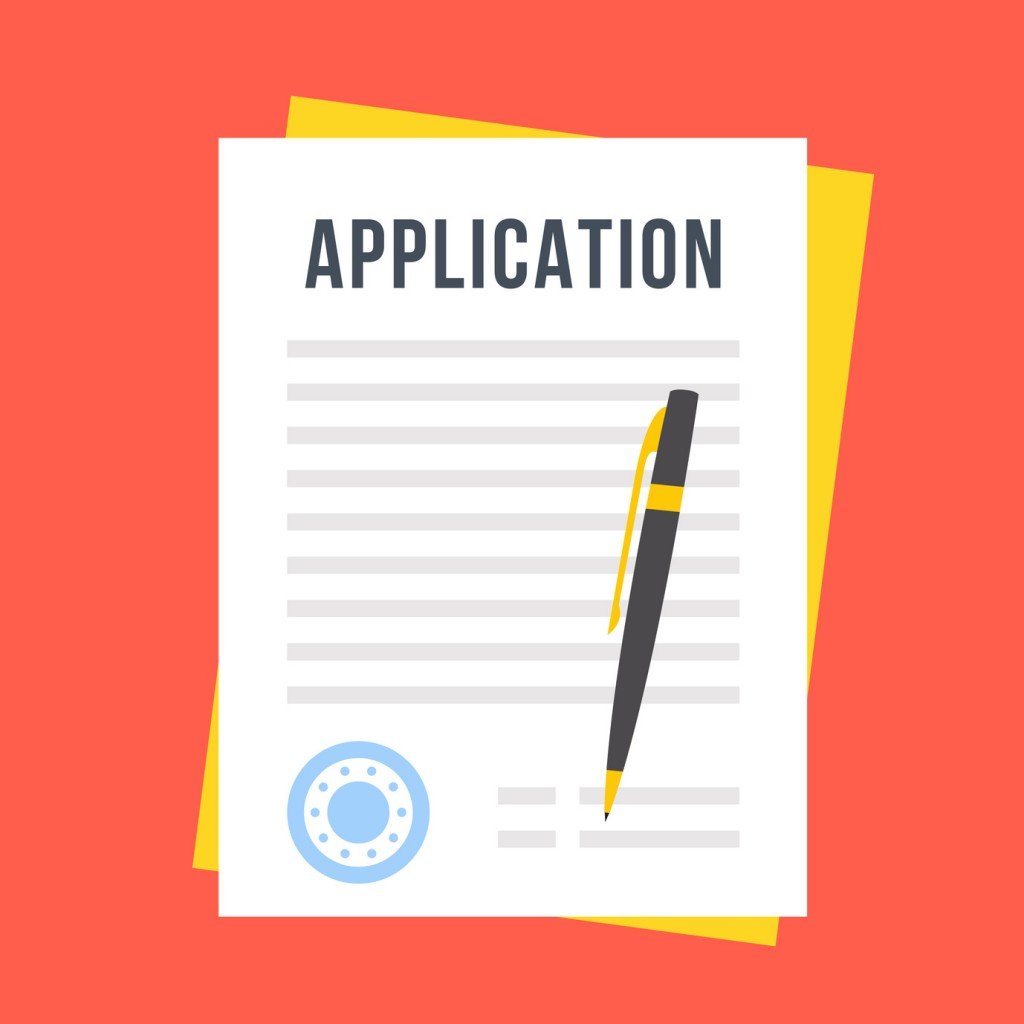 COLLEGE APPLICATIONS:THE ESSENTIALS
Application: required everywhere 
Transcript or SSAR 
Essay/Personal Statement: (if applicable…share your voice!) 
Application fee: (fee waiver(s) can be used, see me for more info.)
SAT/ACT Scores:  required or test optional
Letters of Recommendation: (if applicable)
 Copy of other Required Documentation: (if applicable)
GENERAL APPLICATION CHECKLIST
TYPES OF APPLICATIONS
Rolling Admission: accepts students as applications come in, and until they run out of spots, so apply early!
Early Action: NON-BINDING! Students can apply to multiple schools as EA. Apply early (October-November) and receive notice by December.
Early Decision: If the student is accepted, this is a BINDING decision, regardless of any financial aid packages. You can only apply to one ED school and must sign a contract, along with your parents & myself.
Regular Decision: most deadlines are around January and decisions are made by mid-March-April.
Meet your deadlines
Rolling Admission: normally open in August and end in April
Early Action: October-November
Early Decision: October-November
Regular Decision: January-March
SCHOLARSHIP DEADLINES MAY BE MUCH EARLIER!
The big three
Common Application: one of the most popular college admission applications. Appy to multiple schools using one application. 
 Coalition Application: less popular college admission application
Institutional Application: college admissions application provided by the specific school (or group of schools) that you are applying to.
The big three: differences
Common Application: typically, more user friendly, and has over 800 schools in its network. Students are limited to applying to 20 universities on common app.
 Coalition Application: no limit on how many schools you can apply to, has a connection to Scoir. 
Institutional Application: these schools are typically not on common app or on the coalition app. You apply directly on their website.
What should I use?
Recommended: Common App
Most schools you are applying to are on Common App! This includes Florida schools (UF, FSU, UCF, etc.), private schools (UM, BU, USC, and the Ivy Leagues), and public out-of-state schools (UVA, UNC, Michigan).
Institutional Applications:
If you plan to apply to California schools, you’ll have to apply via the UC website or CSU website. The FIU application also tends to be easier through their website than through common app.
LET’S GET A HEAD START!
COMMONAPP.ORG
The common application
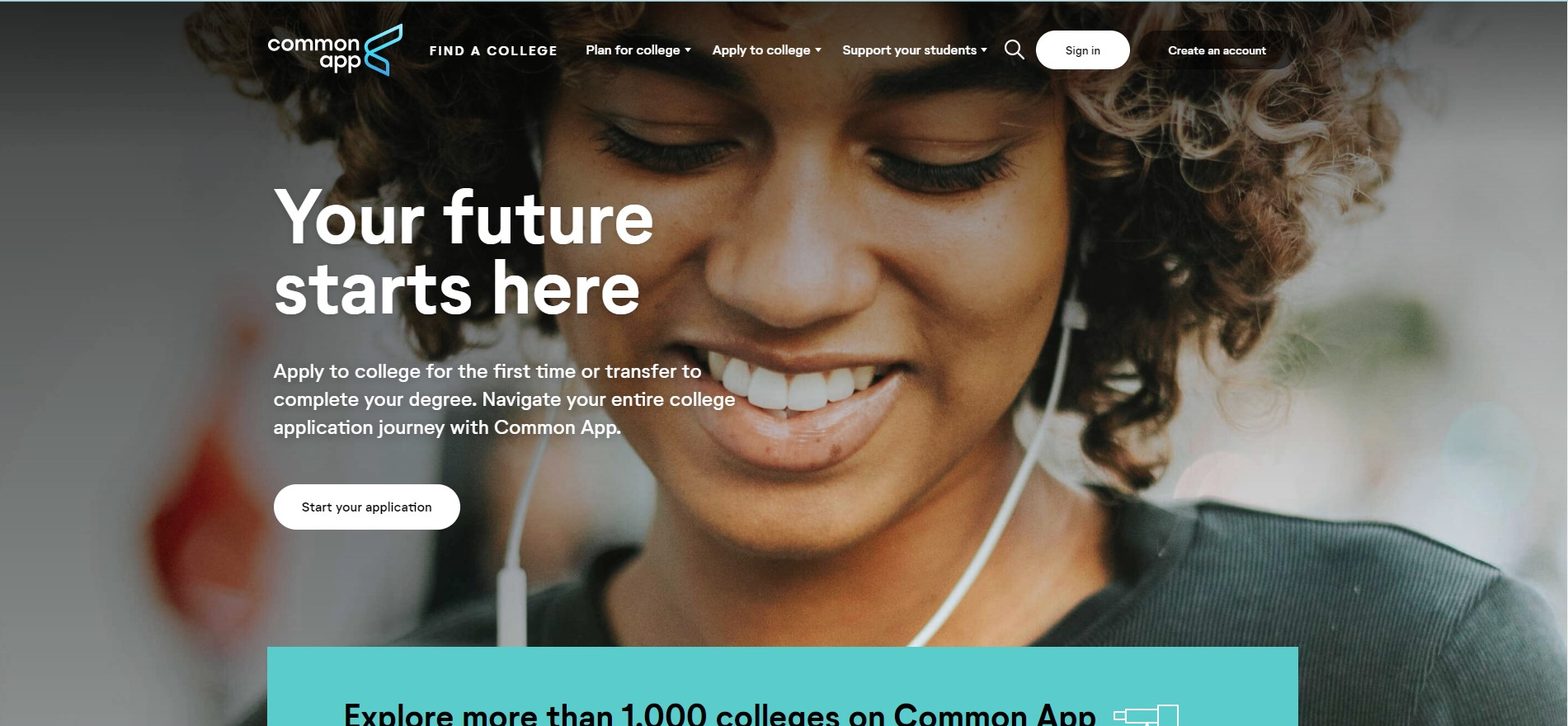 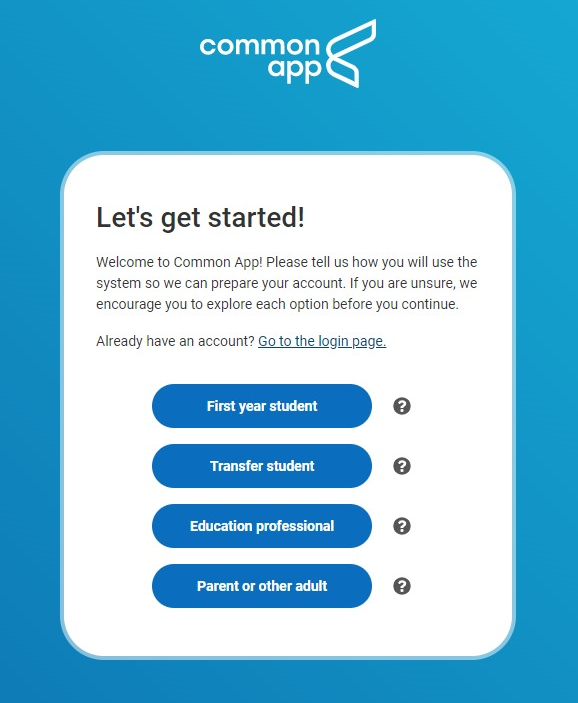 Create an account
The common app dashboard
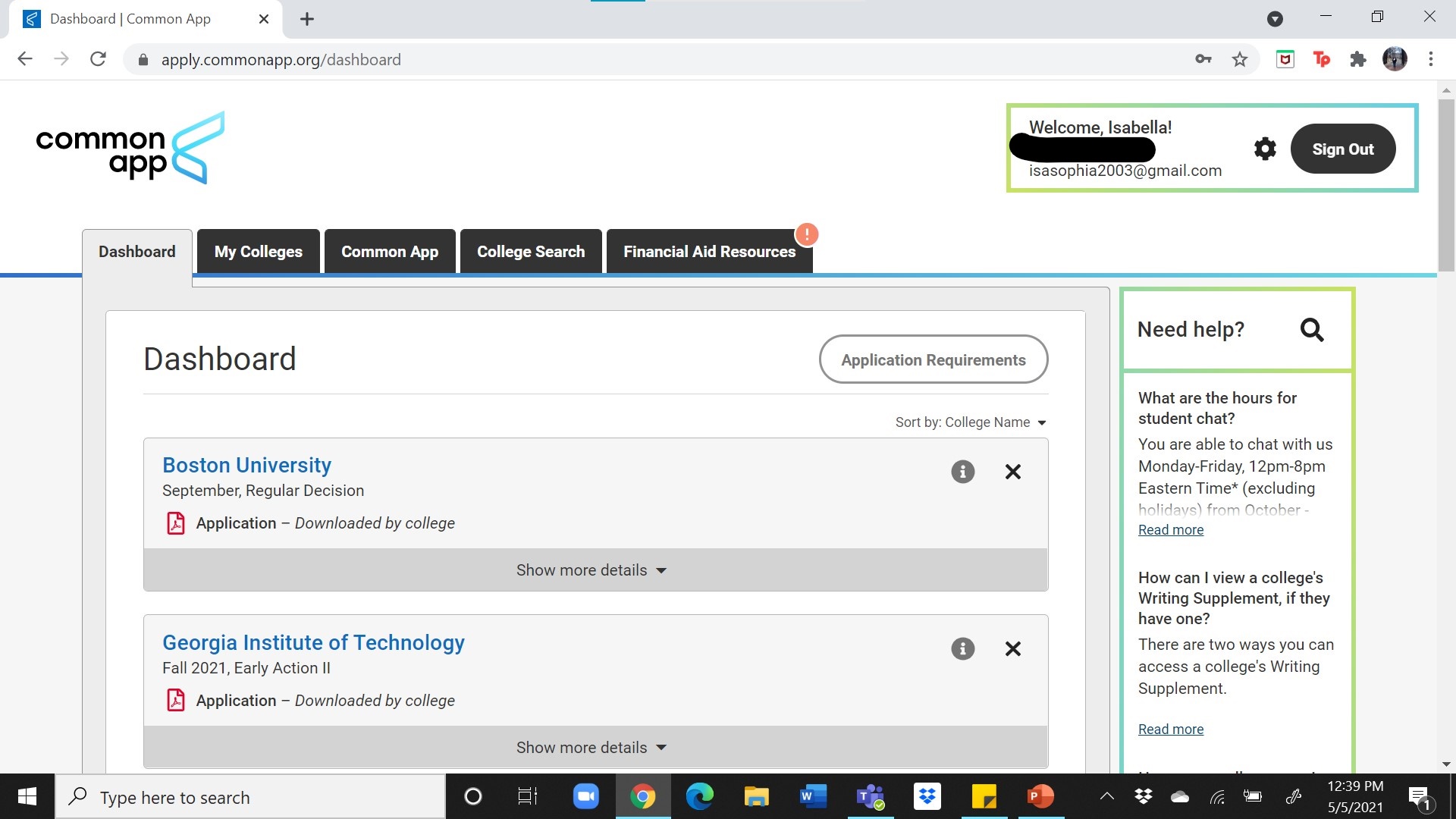 The common app dashboard
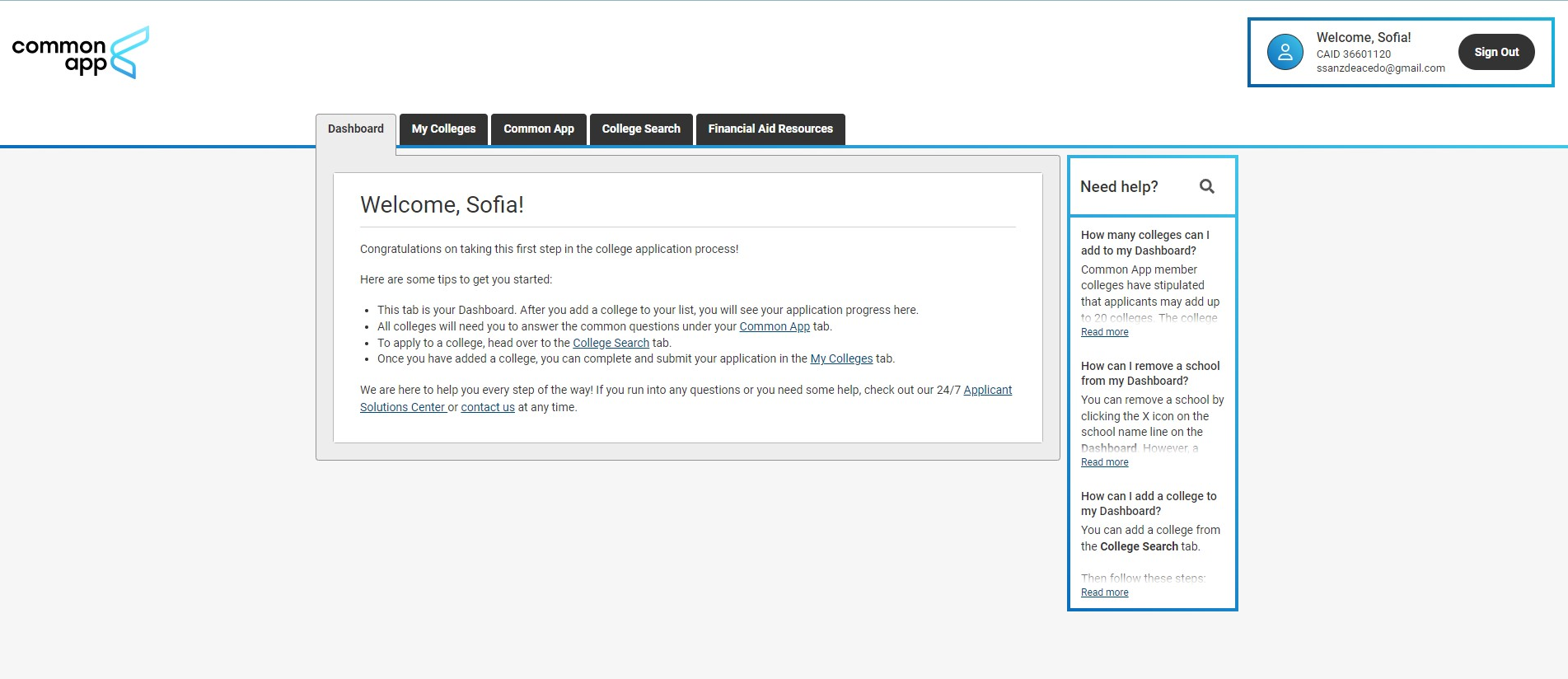 Parts of common app
Dashboard: summary of your applications
My Colleges: your college applications. Every school may have different questions, supplements, or other requirements. This is where you will find that. You can submit different colleges at different times.
Common App: general information that is used for every school will require.
common app sections
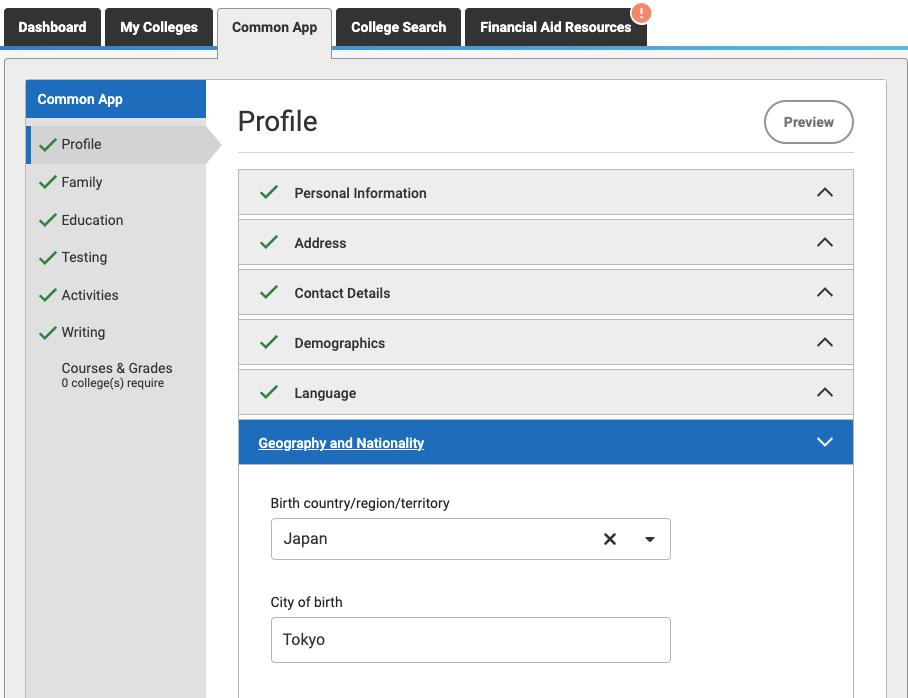 PROFILE SECTION:Each part of the common app profile is up-front and easy. Not all of it is required as you will see by the red asterisk. If you feel uncomfortable answering something that is optional, you may omit it.
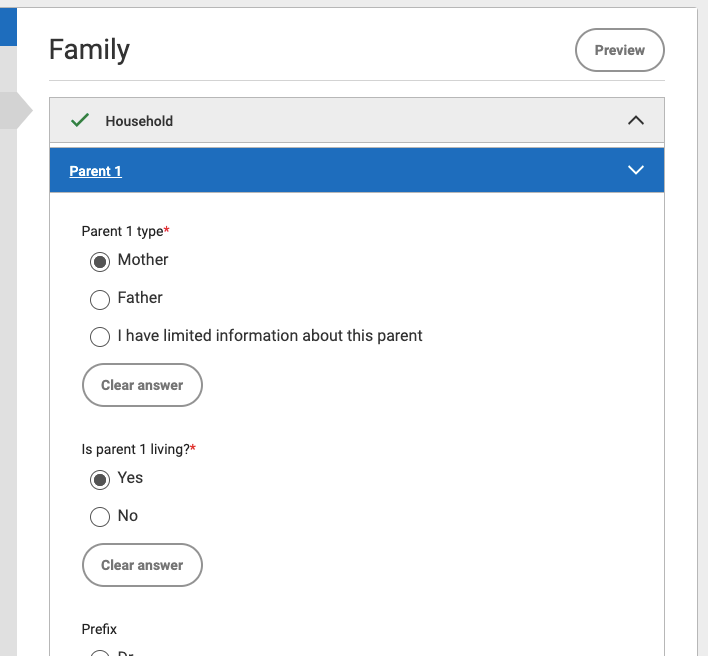 FAMILY SECTION:Asks for information about your parents’ and (if applicable) any siblings level of education and occupation.
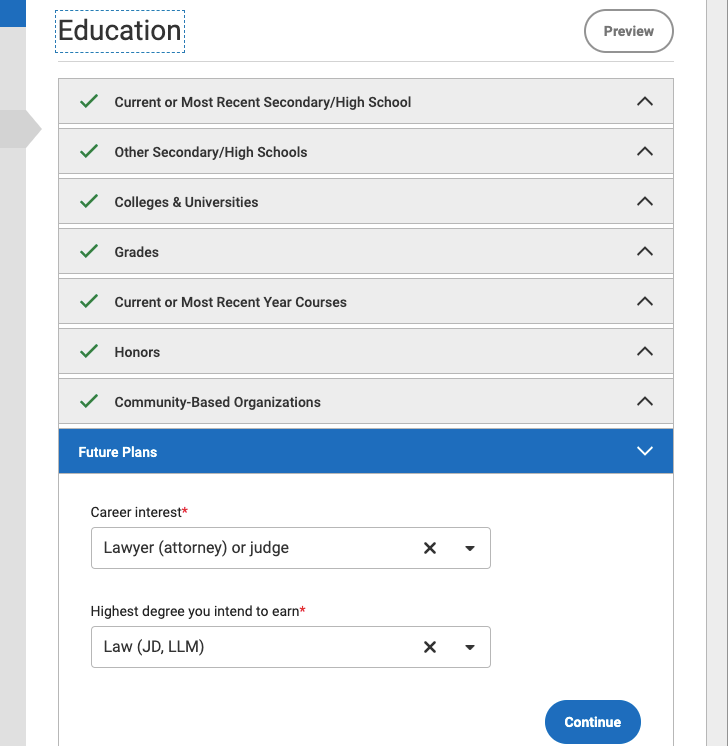 EDUCATION SECTION:Answer questions about the school you are in currently (Gables), any other schools you may have attended including colleges (dual enrollment), senior year courses, any honors you may have received, and your career or education plans.
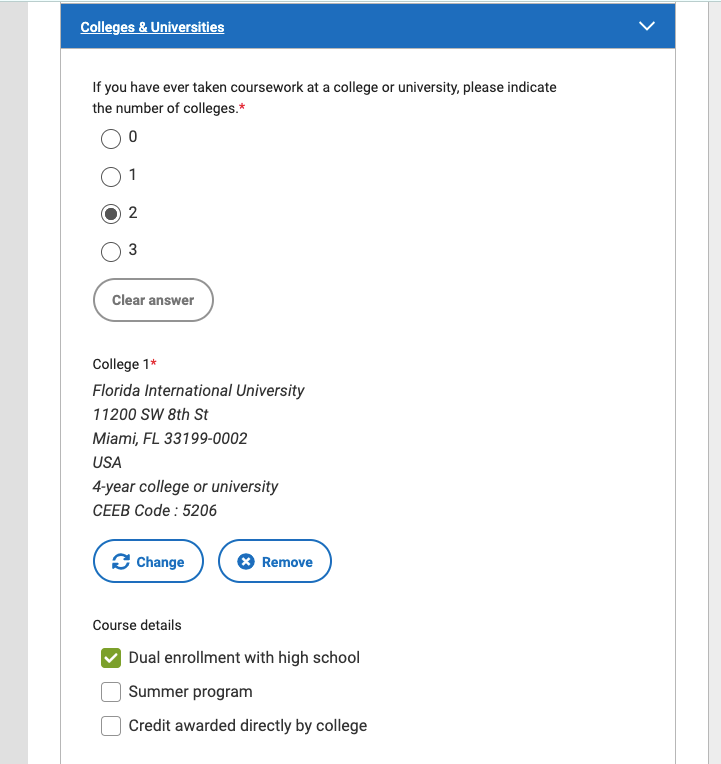 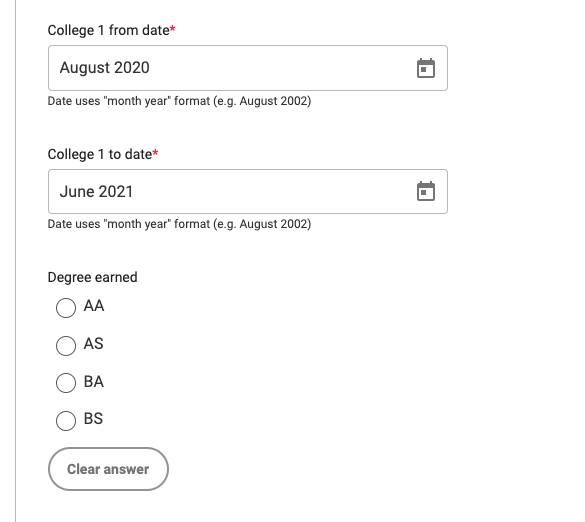 DUAL ENROLLMENT
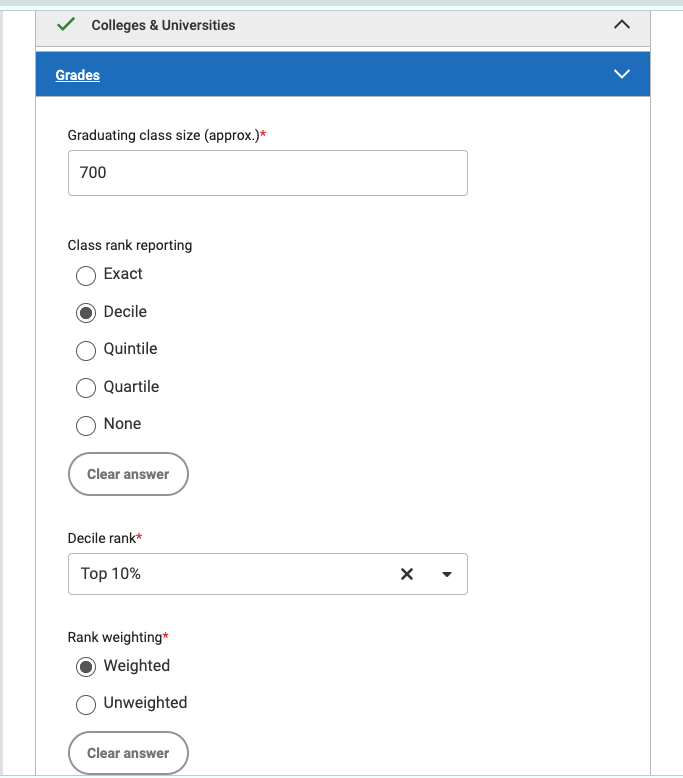 CLASS STATS:Class size will be announced in August. Gables does not rank students, we only haver percentile ranking, so you’ll select DECILE. Percentages will be announced around mid-September.
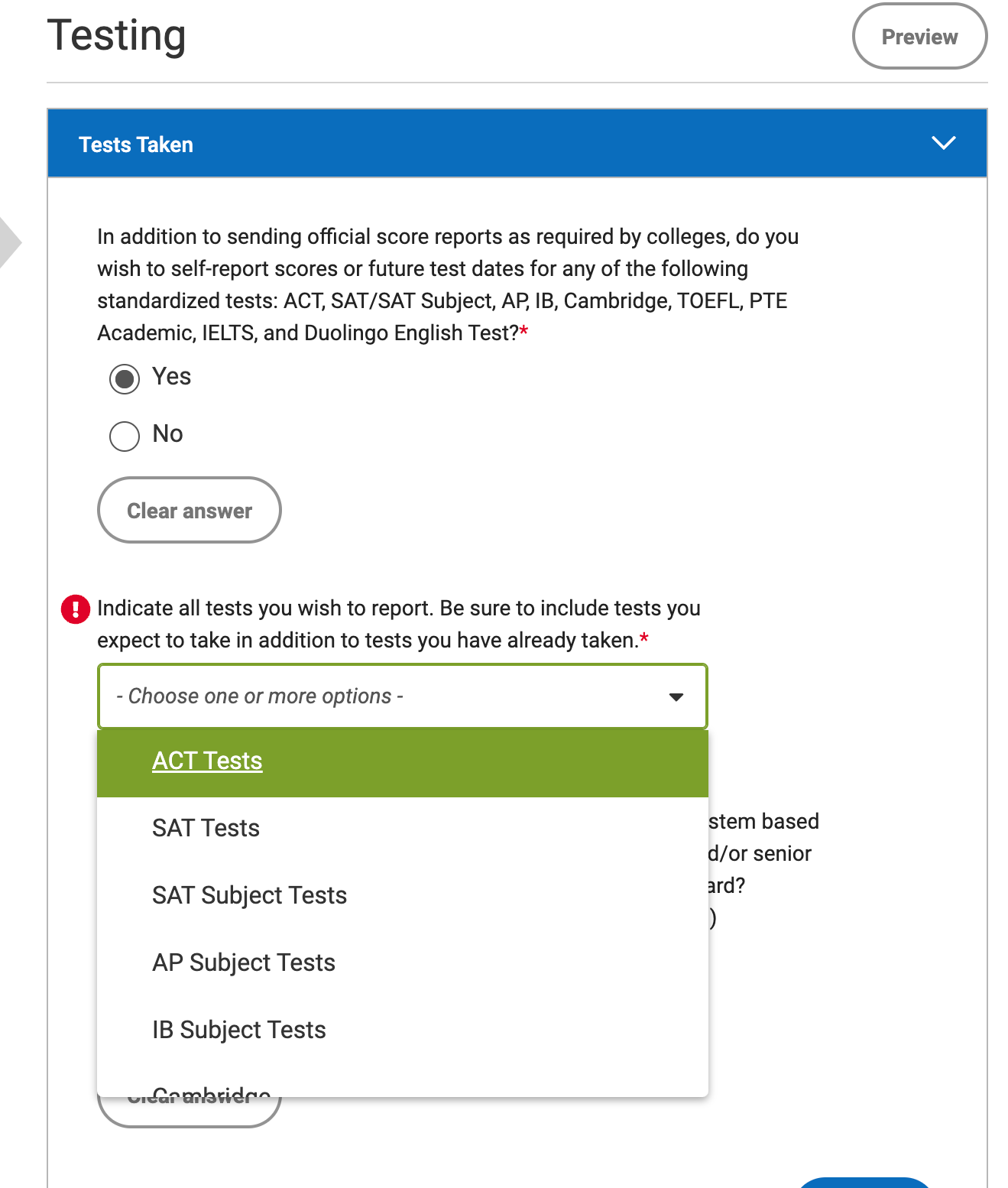 TESTING SECTION:Some of your schools may be test optional, while others may require them. Before submitting your application, make sure you edit this section.
MORE ON ACTIVITIES SECTION & WRITING SECTIONS LATER…
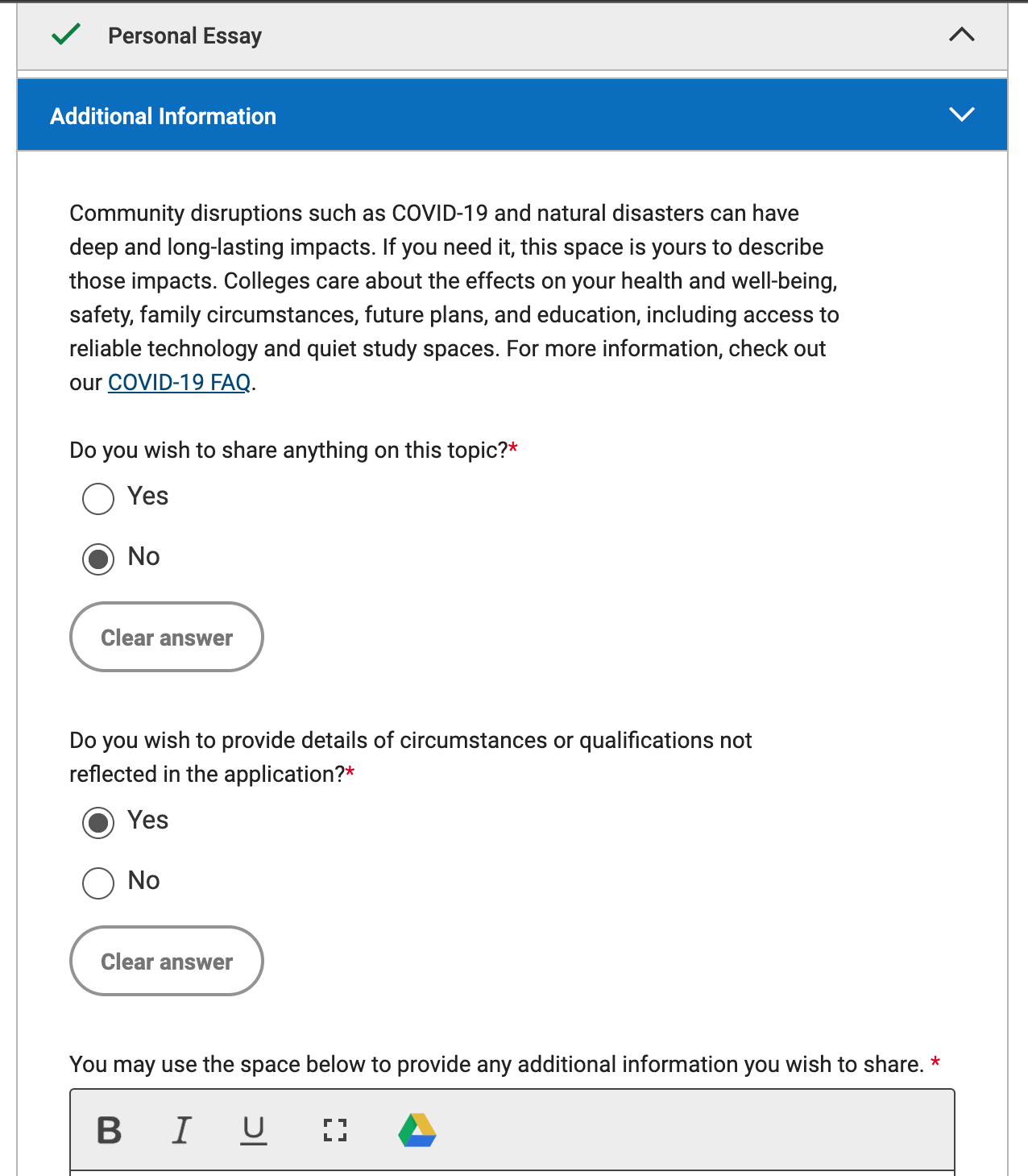 ADDITIONAL INFO:The section is separated in 2: the long-lasting effects covid-19 may have had on your life for 250 words, and the second allowing you to expand on other circumstances or qualifications.Avoid repeating anything from your essay. Only use this space if you feel like you need to.
Institutional APPLICATION
Apply on the school's website.
For example: fiu.edu. Typically found under the admissions tab---> apply https://www.fiu.edu/
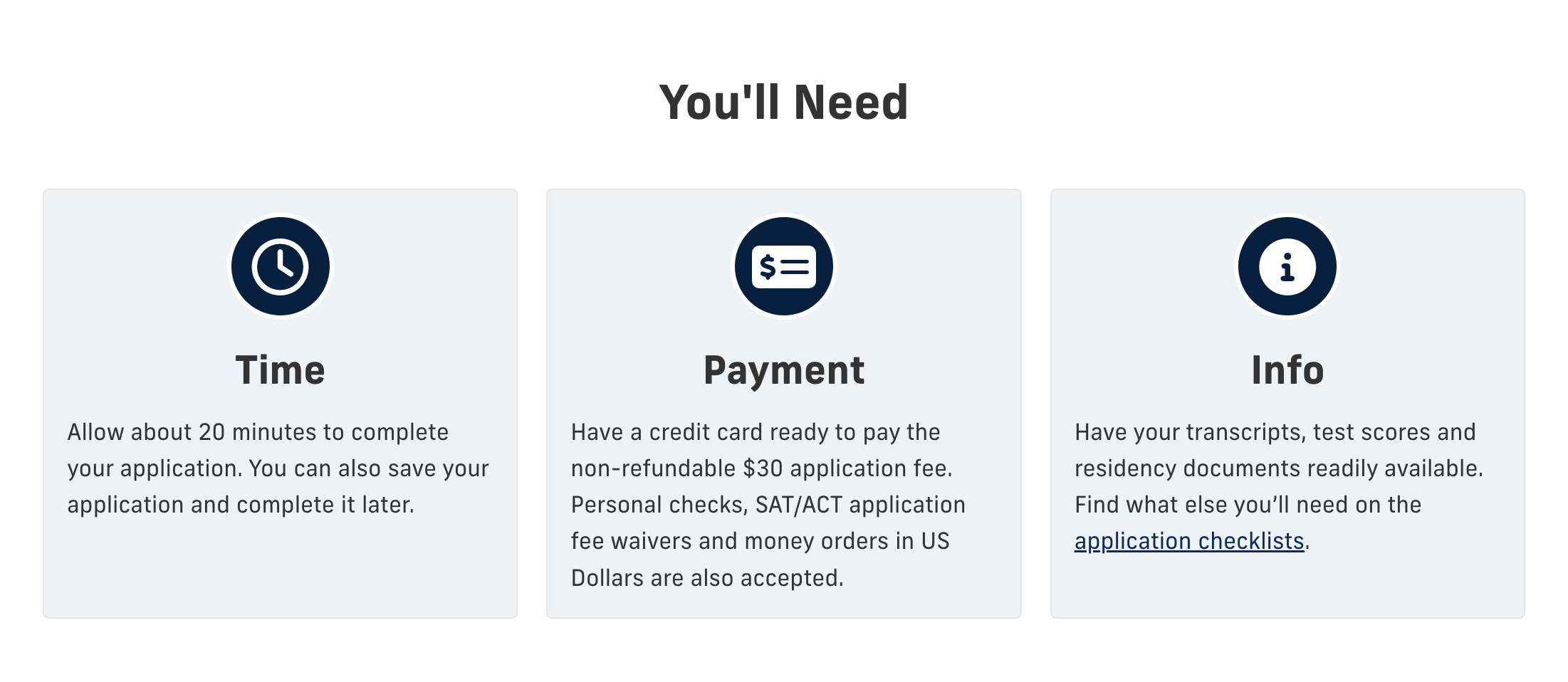 Institutional APPLICATION
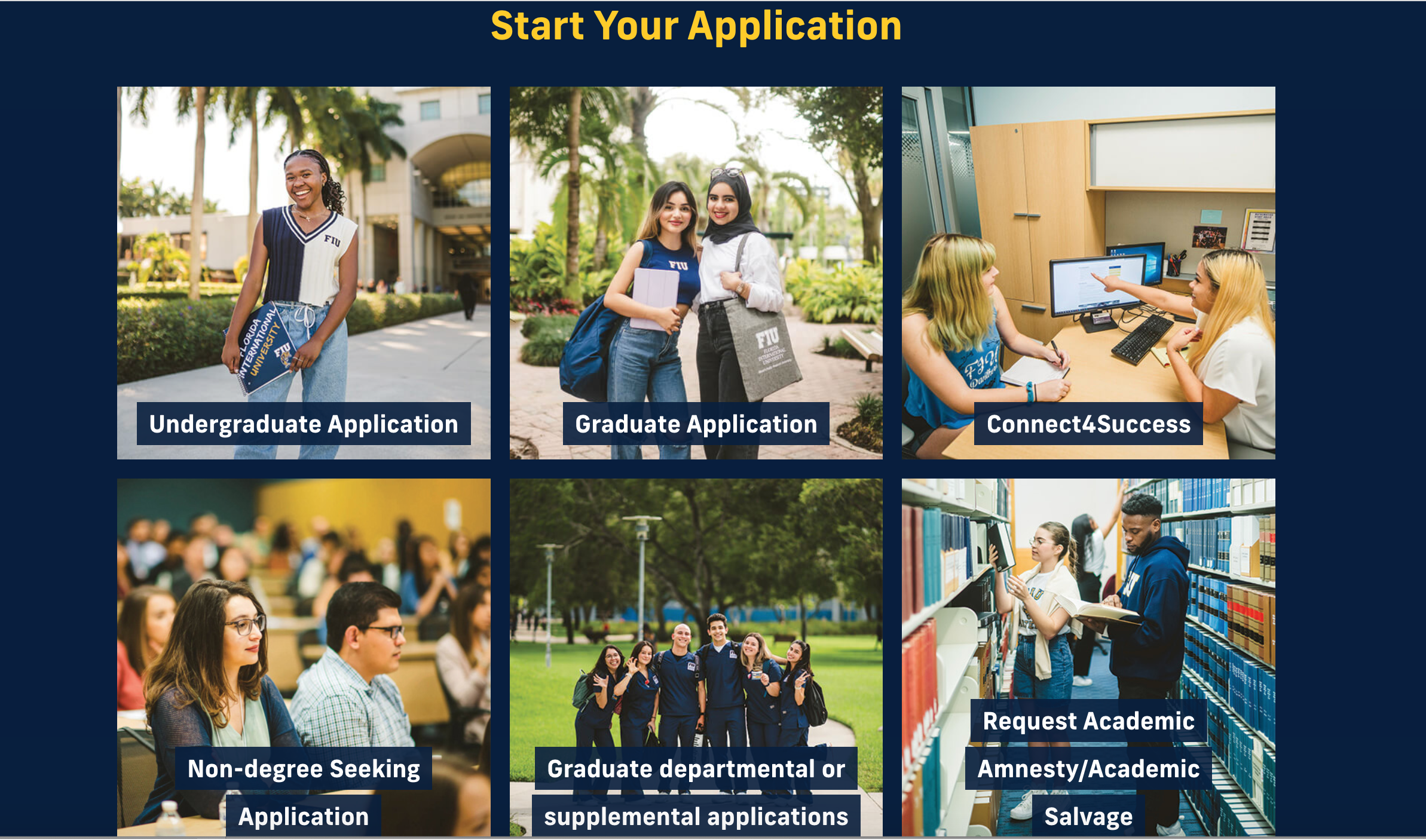 Type of application: ALWAYS 1st year, undergraduate. Even if you are graduating with an AA or have taken Dual Enrollment courses.
AFTER SUBMITTING AN APPLICATION
WHAT NOW?
NEXT STEPS
Step 1: 
Make sure your “applying” column is accurate. 
Add all the schools you plan to apply to.
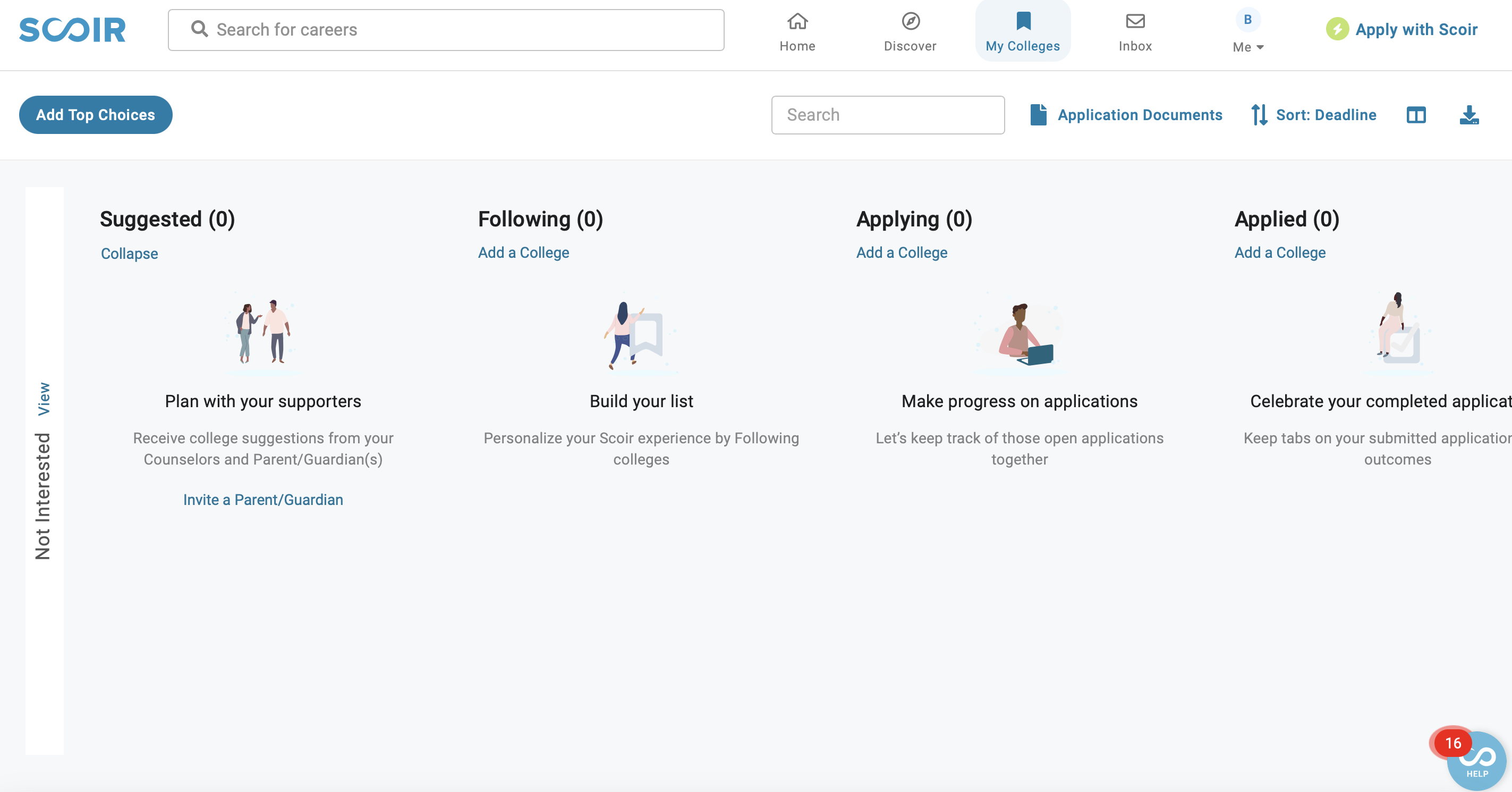 NEXT STEPS
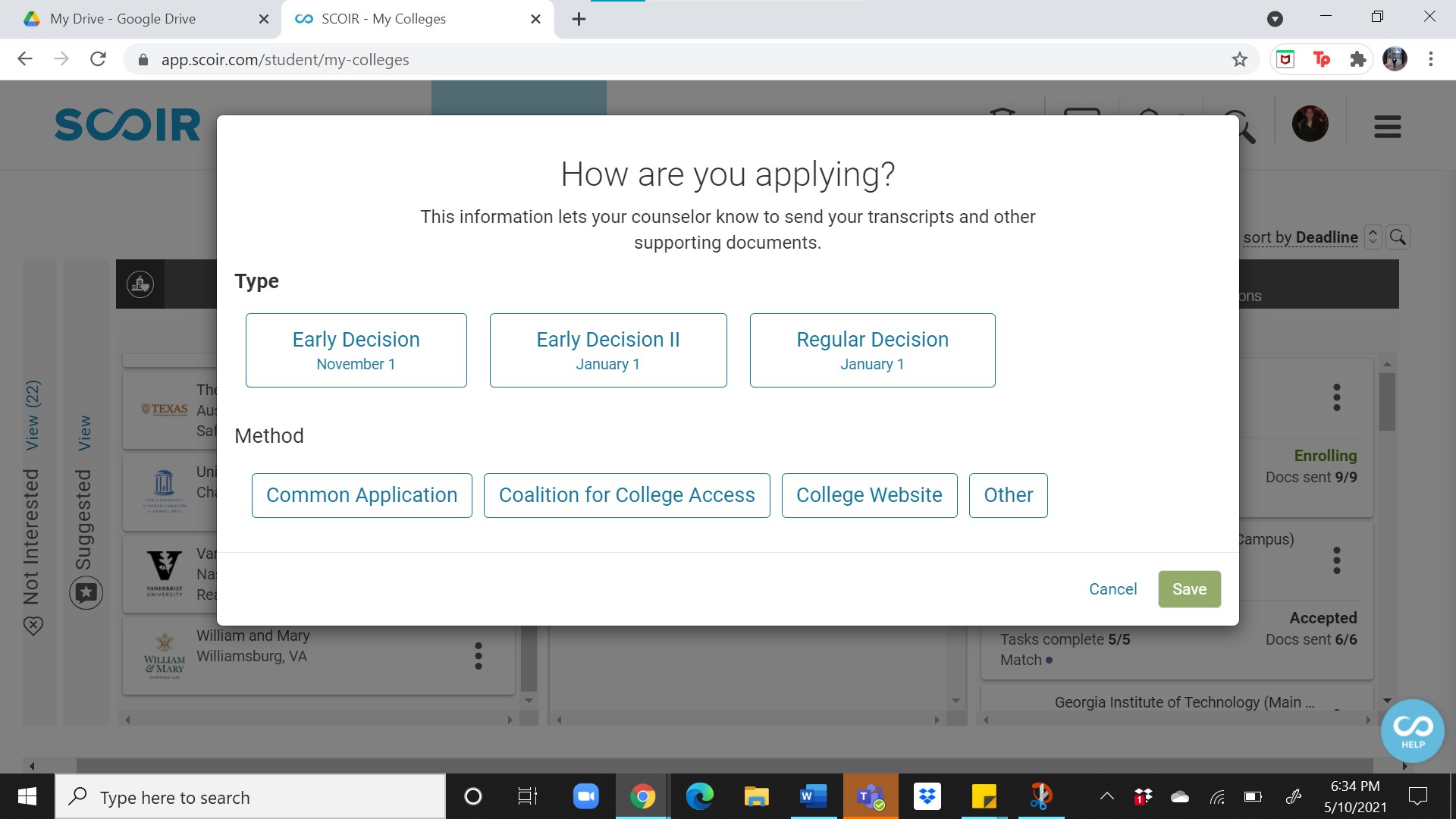 NEXT STEPS
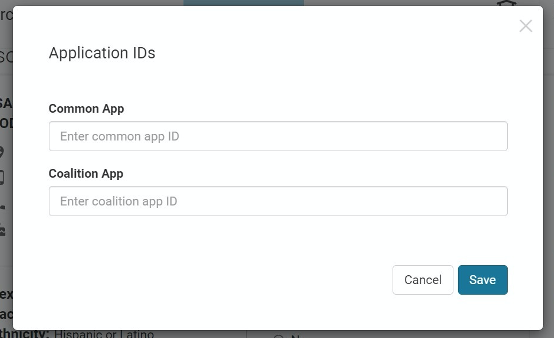 NEXT STEPS
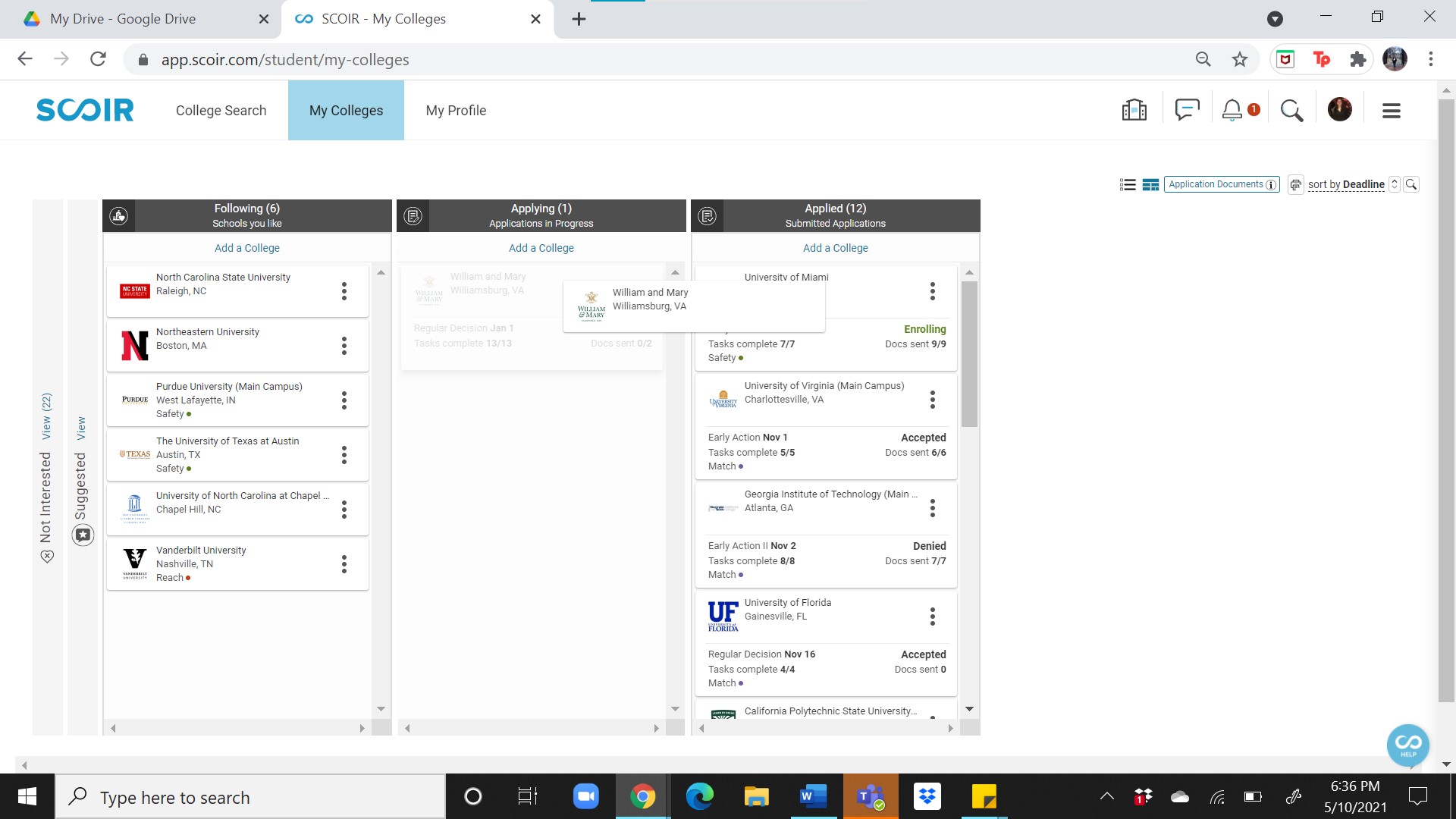 Step 2: 
Move the college from the applying to applied column. This acts as your notice to me to send your documents. No need to see me/email me for this.
NEXT STEPS
Step 3: 
Keep track of your applications and action items. 
ALWAYS check your email for next steps. 
Some things you may need to do after applying:
Creating an account to see your outcome (myfiu portal, myfsu, cane id, etc.)
Submitting Florida residency form
Paying the application fee or submitting a fee waiver
Financial aid applications
Keeping track of your documents